Is Your Randomization Really Random?
By: Arteid Memaj and Carolyn Romano
Agenda
Describe Random Number Generator
Code and output
Describe Proc Plan
Options
Code and output
Wald-Wolfowitz (or Runs) test for randomness
SAS Procedure?
Run Statistical Test on randomly generated datasets
Compare the two
Final Thoughts
2
Proprietary & Confidential. © 2015 Chiltern
What is a Randomization?
Randomization in clinical trials is used to test efficacy and effectiveness of medicines, medical devices, or surgery.
It is effective in reducing biases since it guarantees that treatment assignment will not be based on a patient’s prognostic factors.
Using a Randomization procedure takes the following into consideration:
Reducing bias
Producing a balanced comparison
Quantifying errors attributable to chance
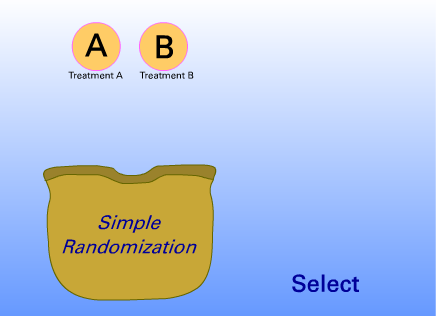 [Speaker Notes: Assigning research participants by change – to treatment groups or a control group]
How is a Randomization Created: Data steps
proc format;
	value treatn  1='A'
		 2='B';
	value $treatc 'A'='Study Drug 500 mg'		             
		 'B'='Placebo';
run;
%macro repeat(n);
     %do i=1 %to &n;

     data rand&i;
	do unit = 1 to 300; output;
	end;
run;

     data rand1&i;
	set rand&i;
	random=ranuni(&i);
     run;

     proc sort data=rand1&i;
          by unit;
     run;

     data rand2&i;
	set rand1&i;
	     id=_N_ + 1000;
	     if random le 2/3 then group=1;
	     if random gt 2/3 then group=2;
	     typecode=put(group,treatn.);
	     therdesc=put(typecode,$treatc.);
run;
%end;
%mend repeat;
%repeat(10);
In this randomization, there are:
300 subjects
2 treatment groups
Treatment allocation ratio is approximately  2(Study drug) to 1 (Placebo)

Using ranuni() generates a number from a U(0,1) distribution
4
Proprietary & Confidential. © 2015 Chiltern
How is a Randomization Created: Data steps
5
Proprietary & Confidential. © 2015 Chiltern
How is a Randomization Created: The PLAN Procedure
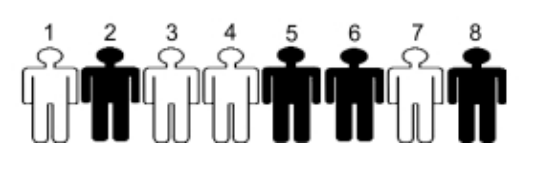 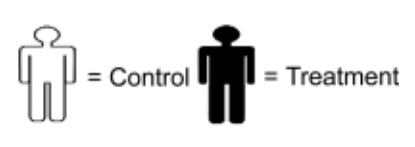 6
Proprietary & Confidential. © 2015 Chiltern
[Speaker Notes: Using time of day can result in generating artificial correlations – so this Is not recommended]
The PLAN Procedure: <options>
You must specify the proc plan statement and at least one factors statement before running.
<options>: SEED=option to start the random number generator with a specific number 
Note: you can leave as SEED=;
An ORDERED statement can be added in this section also.
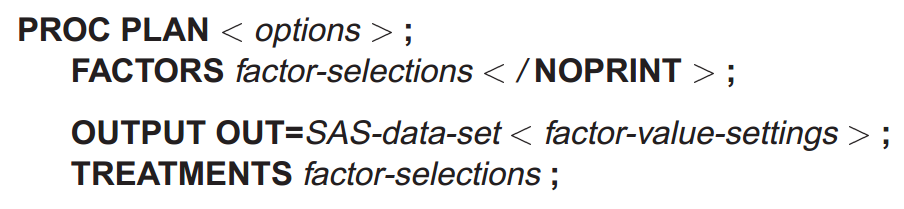 7
Proprietary & Confidential. © 2015 Chiltern
The PLAN Procedure: FACTORS
FACTORS: varname=m<OF n> <selection-type> (m<=n if in is selected)
FACTORS specifies the factors of the plan and generates the plan
<selection type> allows us to specify the method of selecting m values.
COMB, CYCLIC, ORDERED, PERM, RANDOM
By default, the selection type is random unless you use ORDERED in the <options>
NOPRINT: this option temporarily disables the Output Delivery System (ODS)
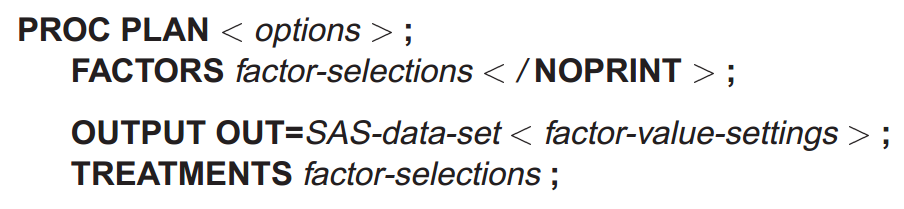 8
Proprietary & Confidential. © 2015 Chiltern
[Speaker Notes: more than one factor selection can be used in a FACTORS statement. 
m is a positive integer that gives the number of values to be selected and n gives the # of values to be selected from.]
The PLAN Procedure: FACTORS examples
RANDOM: selects m in a random order when m is a positive integer
Ex. factors a=6
ORDERED: selects m in order starting with 1, 2, … m.
Ex. factors a=6 ordered
PERM: cycles through all m! permutations
Ex. factors t=5 perm (this will output 1,2,3,4,5, 1,2,3,5,4 … 5,4,3,1,2, 5,4,3,2,1)
COMB: cycles through all n!/(m!(n-m)!) combinations
Ex. factors t=3 of 5 comb (this will output combinations of 3 integers 1-5. 1,2,3 , 3,4,5, …)
CYCLIC: this cyclically permutes m by n. 
Ex. factors t=5 of 30 cyclic (this will output 1,2,3,4,5,  2,3,4,5,6, … 29,30,1,2,3, 30,1,2,3,4 …)
9
Proprietary & Confidential. © 2015 Chiltern
[Speaker Notes: By default, the selection-type is RANDOM, unless you use the ORDERED option in the PROC PLAN statement. In this case, the default selection type is ORDERED.]
The PLAN Procedure: OUTPUT
The OUT=option outputs the last plan generated for the specified data set.  
Two different options you can have OUTPUT OUT=
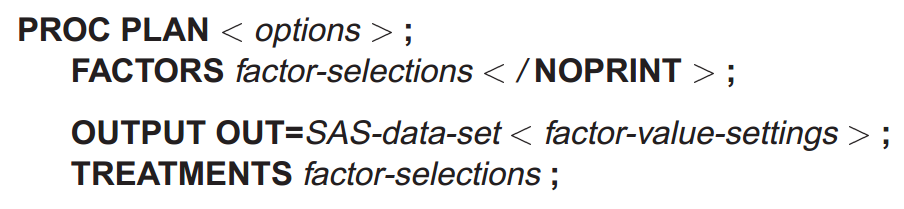 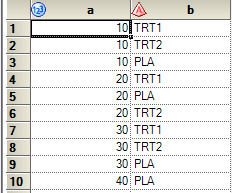 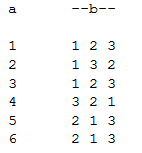 proc plan;
factors a=6 ordered 
        b=3;
output out=design a nvals=(10 to 60 by 10)
	   b cvals=(’TRT1’ ’TRT2’ ’PLA’);
run;
10
Proprietary & Confidential. © 2015 Chiltern
[Speaker Notes: NVALS: lists n numeric values for the factor. By default, the procedure uses NVALS=(1 2 3…n)
CVALS: lists n character strings for the factor. Each string can have up to 40 characters, and each string must be enclosed in quotes]
The PLAN Procedure: TREATMENTS
TREATMENTS statement specifies the treatments of the plan to generate.
The TREATMENTS statement uses the same form as the FACTORS statement.
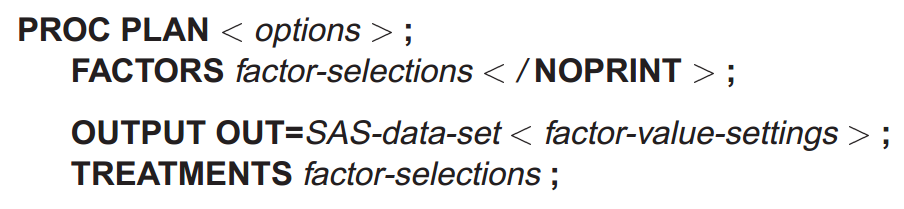 proc plan;
     factors r=3 ordered 
             c=3 ordered;
     treatments a=3 cyclic
	      b=3 cyclic 2;
run;
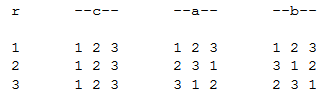 11
Proprietary & Confidential. © 2015 Chiltern
[Speaker Notes: First the FACTORS statement sets up the rows and columns of a 3x3 square. Then, the TREATMENTS statement augments the
square with two cyclic treatments.]
Example: PROC PLAN Randomization of Two Treatments
proc format;
	value $treatn '-1'='A'
		   '1'='B';
	value $treatc 'A'='Study Drug 500 mg'		             
		  'B'='Placebo';
run;
%macro repeat(n);
     %do i=1 %to &n;
	proc plan seed=&i;
		factors block=30 ordered
		        treatn=10 random;
		output out=first&i;
		treatments t=15 random;
	run;

	proc sort data=first&i;
		by block;
	run;
	data rand_&i;
		length trt $2.;
		set first&i;
		if t in(1,2,3,4,5,6,7,8,9,10) then trt = ‘-1';
		else trt = '1';
	run;
	data second&i;
		set rand_&i;
		id=_N_ + 1000;
		typecode=put(trt,treatn.);
		therdesc=put(typecode,$treatc.);
	run;

%end;
%mend repeat;
%repeat(10);
In this randomization, there are:
30 different blocks
10 patients per block
2 treatment groups
Treatment allocation ratio is 2(Study drug) to 1 (Placebo)

You have the choice to leave seed=; then the randomization will be different every time it’s run.
12
Proprietary & Confidential. © 2015 Chiltern
Example: Continued
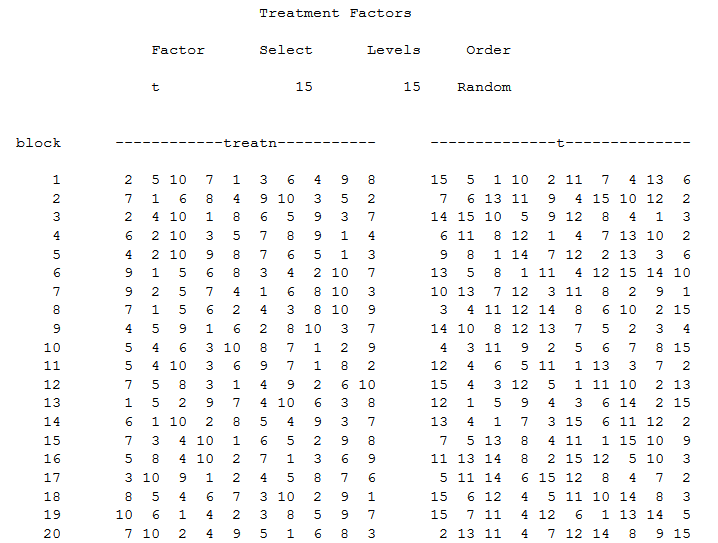 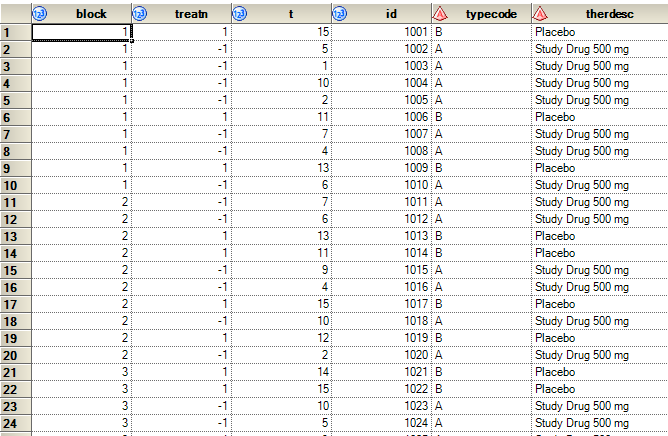 13
Proprietary & Confidential. © 2015 Chiltern
[Speaker Notes: On the left, here are the 30blocks with 10 pts/block. You can see these 10 pts being put in a random order.]
Wald-Wolfowitz (or Runs) test for randomness
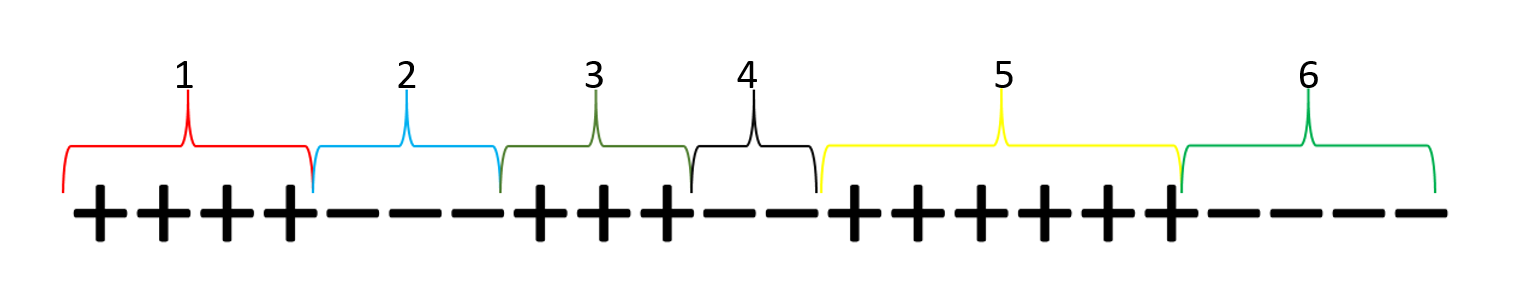 Wald-Wolfowitz in SAS
No SAS procedure: (Manually count: total number of runs, number of “+”, Number of “-”)
Following manual steps:
Convert two treatments to “+” and “-”
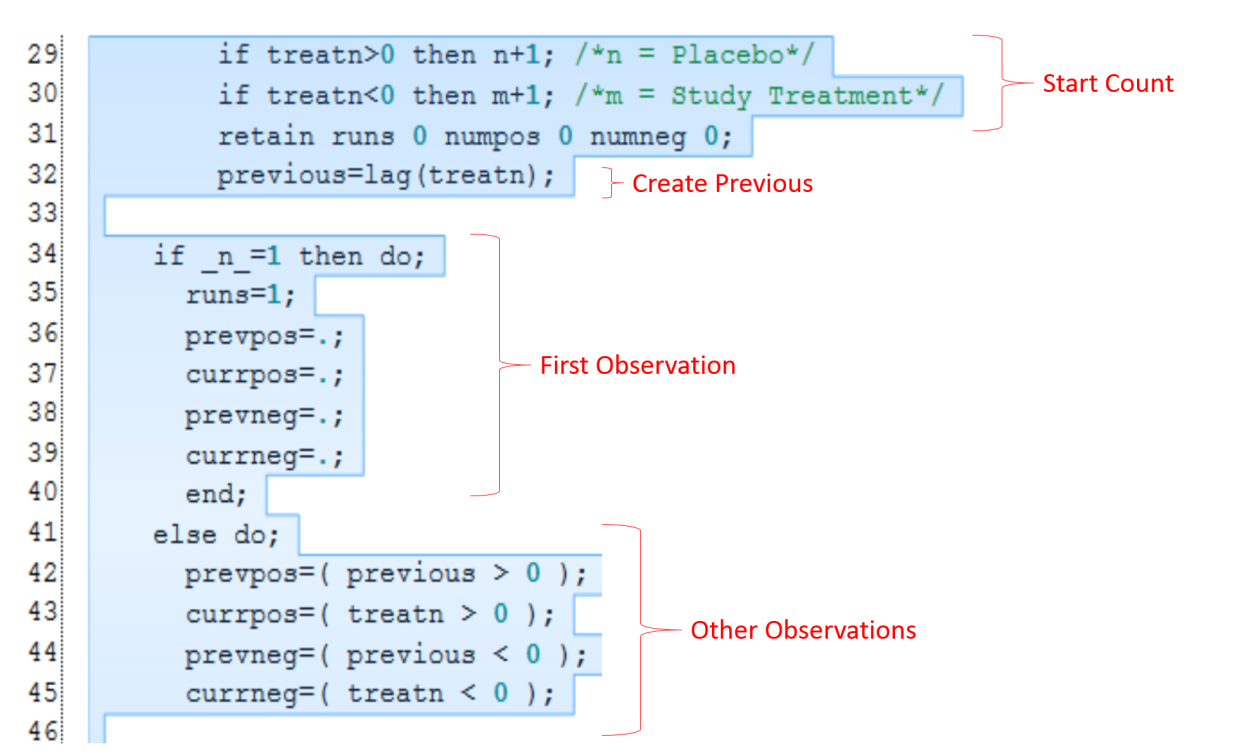 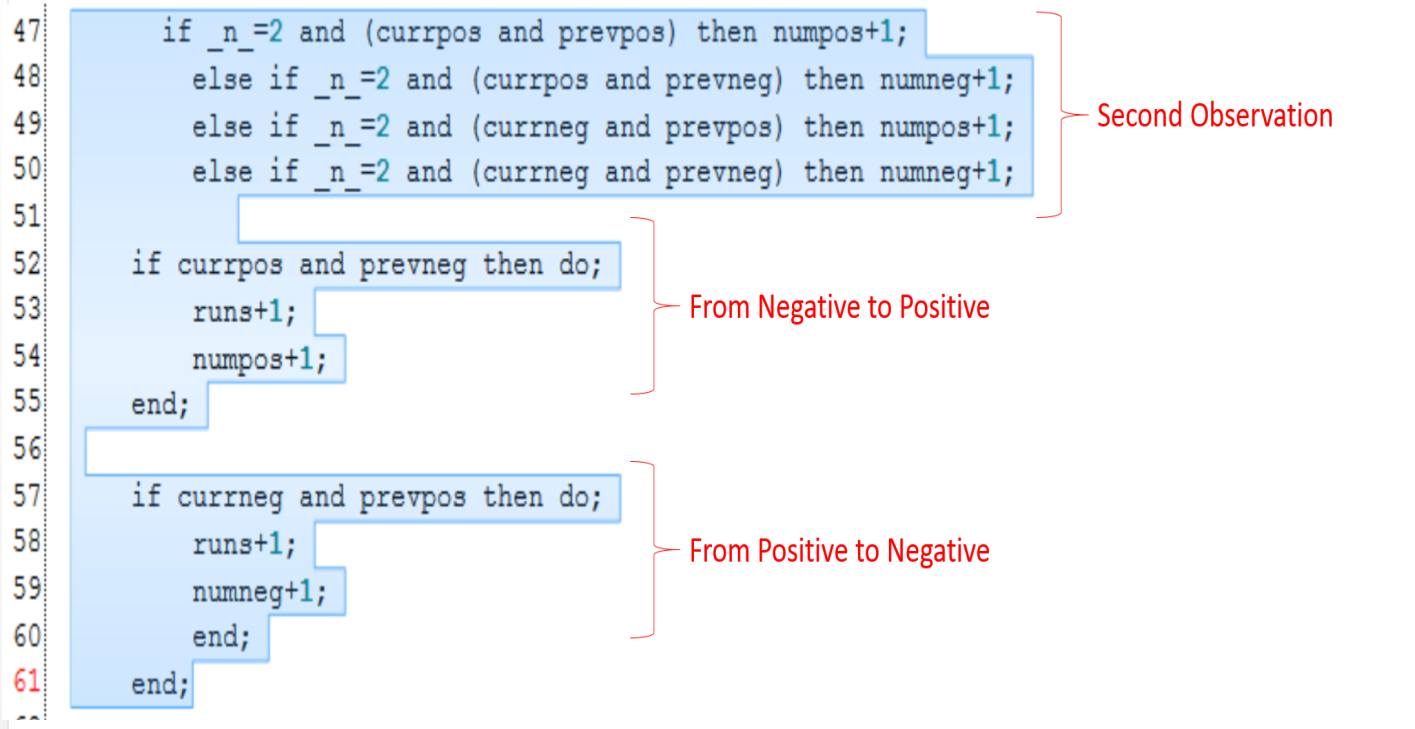 General Idea of Syntax
16
Proprietary & Confidential. © 2015 Chiltern
Final Dataset
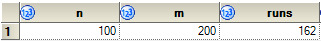 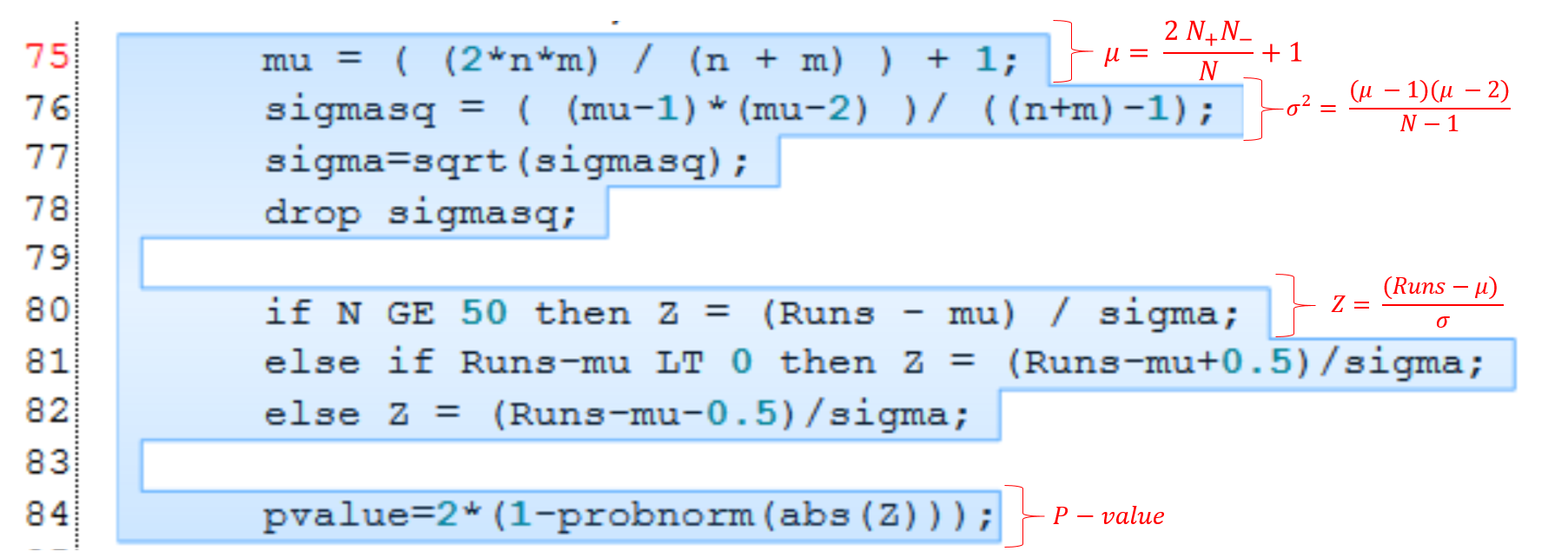 Results Proc Plan
2 Reject the null hypothesis at the 		  α = .05 level


       8 Fail to reject the null hypothesis at the  	 α = .05 level
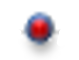 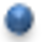 Results Random Number Generator
2 Reject the null hypothesis at the 		  α = .05 level


       8 Fail to reject the null hypothesis at the  	 α = .05 level
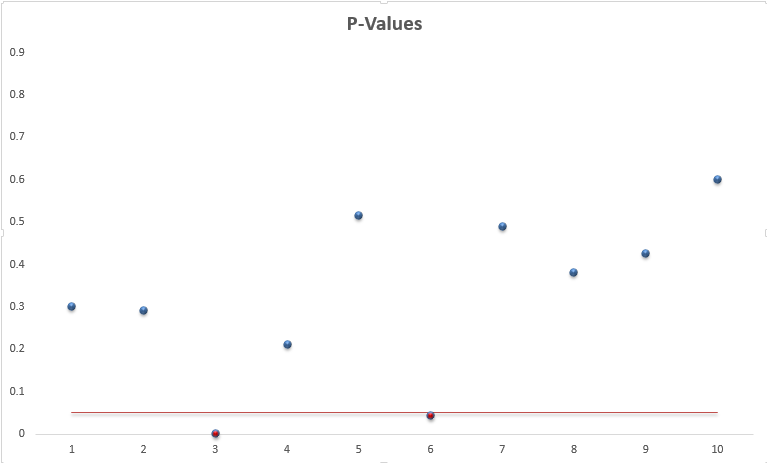 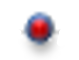 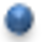 Proc Plan
Random Number Generator
Proc Plan
Random Number Generator
21
Final Thoughts: Is your randomization really random?
Random: Without definite aim, direction, rule, or method.
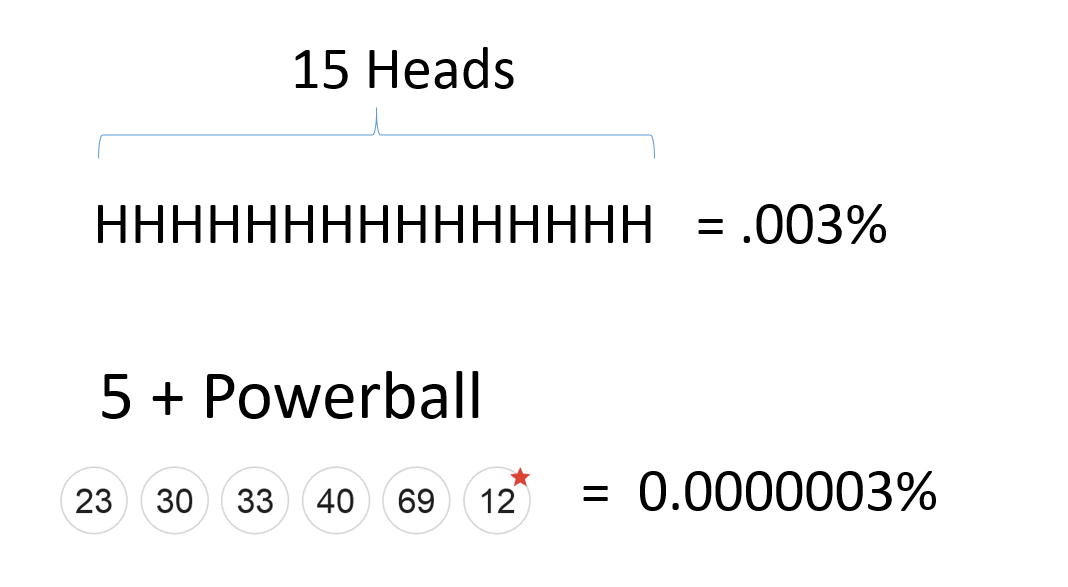 Can the randomization be rerun if it rejects the null in Wald-Wolfwitz?

If so, how many times are you allowed to rerun?

If so do we have an aim/direction/rule?
Thanks! Any Questions?
23
Proprietary & Confidential. © 2015 Chiltern